Chapter 5The American Revolution
French & Indian War
Algonquian & French vs Iroquois & British

Began in 1754
Many battles fought in NY colony

1763-Treaty of Paris ended the war & gave British control of all French Canada
French and Indian War was expensive

Britain needed money to pay these costs

1765- gov’t passed the stamp act- a law that placed a tax on paper sold in the colonies

Patriot- people who did not remain loyal to Britain

Loyalist- people who remained loyal to Britain
Tea tax- tax on tea

Boston Tea Party- a protest when colonists boarded a British ship and threw all the tea into the harbor
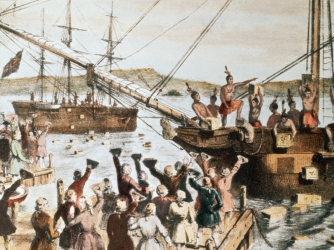 Militias- citizen armies

April 19, 1775-”shot heard round the world” at Concord
Began the revolution- the colonists fight for freedom
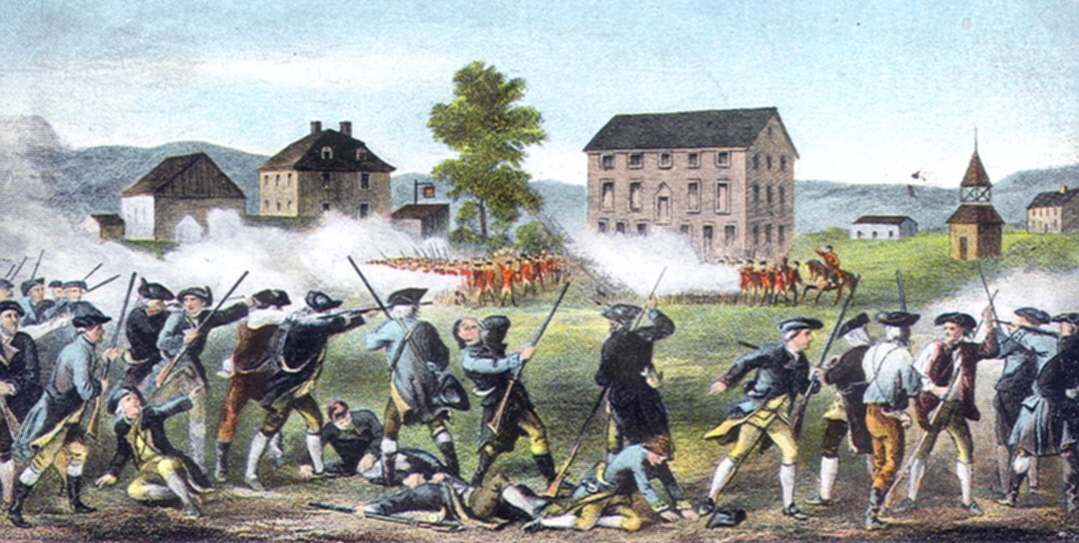 Patriots from the 13th colonists sent delegates- people chosen to represent a group to PA

Known as the Continental Congress
Voted to break away from Great Britain
Wrote the Declaration of Independence
George Washington- named Commander and Chief of the Continental Army

NY- important bc it was between colonies in the North and South

Retreat- give up ground

Surrender- give up

British captured the American capital at Philadelphia--1777
Sybil Ludington- warned the American army that the British were burning Danbury

Battle of Saratoga
British planned to attack American colonists at Saratoga
1 army came from Canada
1 army from NYC
Army never left NYC
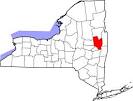 American general Horatio Gates defeated the British army at Saratoga
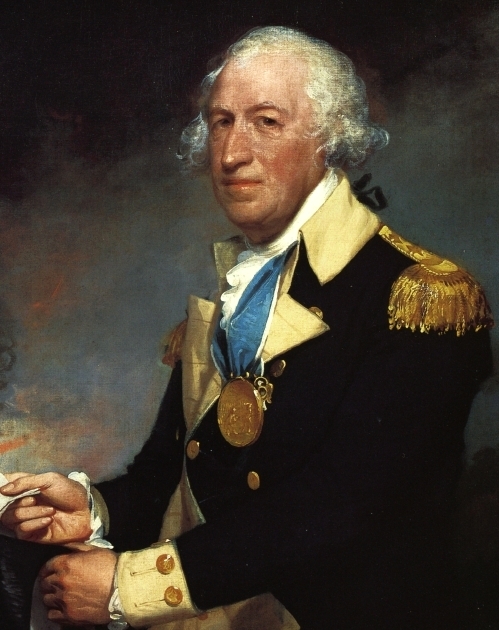 Battle of Saratoga convinced the French king to sign a treaty – written agreement between 2 countries

French agreed to send troops & supplies to help the Americans
Traitor- someone who acts against his own country

Benedict Arnold- America’s most famous traitor
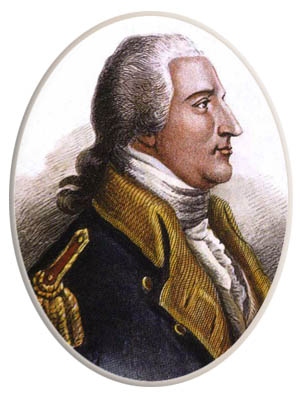 Battle of Yorktown
Yorktown, Virginia
With the French help- America won the Battle
Oct. 19, 1781- General Cornwallis surrendered

Sept. 3, 1783- Peace of Paris officially ended the war

Treaty recognized the independence of the US

Alexander Hamilton- wrote essays to persuade people to accept the new Constitution